2024 ACC/AHA/AACVPR/APMA/ABC/SCAI/SVM/SVN/SVS/SIR/VESS Guideline for the Management of Lower Extremity Peripheral Artery Disease
A Report of the American College of Cardiology/American Heart Association Joint Committee on Clinical Practice Guidelines
Developed in Collaboration With and Endorsed by the American Association of Cardiovascular and Pulmonary Rehabilitation, American Podiatric Medical Association, Association of Black Cardiologists, Society for Cardiovascular Angiography and Interventions, Society for Vascular Medicine, Society for Vascular Nursing, Society for Vascular Surgery, Society of Interventional Radiology, and Vascular & Endovascular Surgery Society
Citation
This slide set is adapted from the 2024 ACC/AHA/AACVPR/APMA/ABC/SCAI/SVM/SVN/SVS/SIR/VESS Guideline for the Management of Lower Extremity Peripheral Artery Disease. Published ahead of print May 14, 2024, available at: Circulation. https://www.ahajournals.org/doi/10.1161/CIR.0000000000001251 And Journal of the American College of Cardiology, published online ahead of print May 14, 2024. J Am Coll Cardiol. https://www.jacc.org/doi/10.1016/j.jacc.2024.02.013
© 2024 the American Heart Association, Inc. and the American College of Cardiology Foundation. All rights reserved. This article has been published in Circulation and the Journal of the American College of Cardiology.
2024 Writing Committee Members*
Heather L. Gornik, MD, FAHA, MSVM, Chair
Herbert D. Aronow, MD, MPH, FACC, FSCAI, FSVM, Co-Vice Chair
Philip P. Goodney, MD, MS, DFSVS, Co-Vice Chair
Shipra Arya, MD, SM
Luke Packard Brewster, MD, PhD, MA, RVT, DFSVS, FAHA†
Lori Byrd, MS‡
Venita Chandra, MD§
Douglas E. Drachman, MD, FACC, FAHA, FSCAI
Jennifer M. Eaves, DNP, MSN, RN
Jonathan K. Ehrman, PhD, FACC, FAHA, FAACVPR║
John N. Evans, DPM¶
Thomas S.D. Getchius
J. Antonio Gutiérrez, MD, MHS
Beau M. Hawkins, MD, FACC, FSCAI, FSVM
Connie N. Hess, MD, MHS, FACC, FAHA, FSCAI
Karen J. Ho, MD
W. Schuyler Jones, MD, FACC#
Esther S.H. Kim, MD, MPH, FAHA, FSVM**
Scott Kinlay, MBBS, PhD, FACC
Lee Kirksey, MD, MBA††
Debra Kohlman-Trigoboff, RN, MS, ACNP-BC, CVN
Chandler A. Long, MD
Amy West Pollak, MD, MSc
Saher S. Sabri, MD
Lawrence B. Sadwin‡
Eric A. Secemsky, MD, MSc, FACC, FAHA, FSCAI, FSVM
Maya Serhal, MD, FACC
Mehdi H. Shishehbor, DO, MPH, PhD, FACC, FSVM‡‡
Diane Treat-Jacobson, PhD, RN, MSVM, FAHA§§
Luke R. Wilkins, MD, FSIR║║
*Writing committee members are required to recuse themselves from voting on sections to which their specific relationships with industry may apply; see Appendix 1 for detailed information. †VESS Representative. ‡Layperson or patient representative. §SVS representative. ║AACVPR representative. ¶APMA representative. #AHA/ACC Joint Committee on Clinical Practice Guidelines liaison. **SVM representative. ††ABC representative. ‡‡SCAI representative. §§SVN representative. ║║SIR representative. ¶¶Former Joint Committee on Clinical Practice Guidelines member; current member during the writing effort.
3
Top 10 Take-Home Messages
2024 Guideline for the Management of Lower Extremity Peripheral Artery Disease
Top 10 Take Home Messages
Peripheral artery disease (PAD) is a common cardiovascular disease associated with increased risk of amputation, myocardial infarction, stroke, and death, as well as impaired quality of life, walking performance, and functional status.
5
Top 10 Take Home Messages
This guideline defines 4 clinical subsets of PAD: 
Asymptomatic PAD (may have functional impairment) 
Chronic symptomatic PAD (including claudication), 
Chronic limb-threatening ischemia, and 
Acute limb ischemia.
6
Top 10 Take Home Messages
Detection of PAD in most patients is accomplished through the history, physical examination, and the resting ankle-brachial index.
7
Top 10 Take Home Messages
Health disparities in PAD are associated with poor limb and cardiovascular outcomes and must be addressed at the individual patient and population levels, with interventions coordinated between multiple stakeholders across the cardiovascular community and public health infrastructure.
8
Top 10 Take Home Messages
Effective medical therapies for patients with PAD should be prescribed to prevent major adverse cardiovascular events and major adverse limb events for patients with PAD, including antiplatelet (generally single antiplatelet) and antithrombotic therapy, lipid-lowering (ie, high-intensity statin) and antihypertensive therapy, management of diabetes, and smoking cessation. Rivaroxaban (2.5 mg twice daily) combined with low-dose aspirin (81 mg daily) is effective to prevent major adverse cardiovascular events and major adverse limb events in patients with PAD who are not at increased risk of bleeding.
9
Top 10 Take Home Messages
Structured exercise is a core component of care for patients with PAD. It includes supervised exercise therapy and community-based (including structured home-based) programs.
10
Top 10 Take Home Messages
Revascularization (endovascular, surgical, or hybrid) should be used to prevent limb loss in those with chronic limb-threatening ischemia and can be used to improve quality of life and functional status in patients with claudication not responsive to medical therapy and structured exercise.
11
Top 10 Take Home Messages
Care for patients with PAD, and especially those with chronic limb-threatening ischemia, is optimized when delivered by a multispecialty care team.
12
Top 10 Take Home Messages
Foot care is crucial for patients with PAD across all clinical subsets and ranges from preventive care and patient education to advanced care in the setting of chronic limb-threatening ischemia. Podiatrists and other specialists with expertise in foot care, wound-healing therapies, and foot surgery are important members of the multispecialty care team.
13
Top 10 Take Home Messages
The PAD National Action Plan outlines 6 strategic goals to improve awareness, detection, and treatment of PAD nationwide. Implementation of this action plan is recognized as a top advocacy priority by the writing committee.
Table 2. Definitions of PAD Key Terms
ALI indicates acute limb ischemia; CLTI, chronic limb-threatening ischemia; MACE, major adverse cardiovascular events; MALE, major adverse limb events; MI, myocardial infarction; PAD, peripheral artery disease; and WIfI, wound, ischemia, foot infection.
15
Table 2. Definitions of PAD Key Terms (con’t.)
ALI indicates acute limb ischemia; CLTI, chronic limb-threatening ischemia; MACE, major adverse cardiovascular events; MALE, major adverse limb events; MI, myocardial infarction; PAD, peripheral artery disease; and WIfI, wound, ischemia, foot infection.
Table 2. Definitions of PAD Key Terms (con’t.)
ALI indicates acute limb ischemia; CLTI, chronic limb-threatening ischemia; MACE, major adverse cardiovascular events; MALE, major adverse limb events; MI, myocardial infarction; PAD, peripheral artery disease; and WIfI, wound, ischemia, foot infection.
17
Table 2. Definitions of PAD Key Terms (con’t.)
ALI indicates acute limb ischemia; CLTI, chronic limb-threatening ischemia; MACE, major adverse cardiovascular events; MALE, major adverse limb events; MI, myocardial infarction; PAD, peripheral artery disease; and WIfI, wound, ischemia, foot infection.
Table 2. Definitions of PAD Key Terms (con’t.)
ALI indicates acute limb ischemia; CLTI, chronic limb-threatening ischemia; MACE, major adverse cardiovascular events; MALE, major adverse limb events; MI, myocardial infarction; PAD, peripheral artery disease; and WIfI, wound, ischemia, foot infection.
19
Table 2. Definitions of PAD Key Terms (con’t.)
ALI indicates acute limb ischemia; CLTI, chronic limb-threatening ischemia; MACE, major adverse cardiovascular events; MALE, major adverse limb events; MI, myocardial infarction; PAD, peripheral artery disease; and WIfI, wound, ischemia, foot infection.
Table 2. Definitions of PAD Key Terms (con’t.)
ALI indicates acute limb ischemia; CLTI, chronic limb-threatening ischemia; MACE, major adverse cardiovascular events; MALE, major adverse limb events; MI, myocardial infarction; PAD, peripheral artery disease; and WIfI, wound, ischemia, foot infection.
21
Table 2. Definitions of PAD Key Terms (con’t.)
ALI indicates acute limb ischemia; CLTI, chronic limb-threatening ischemia; MACE, major adverse cardiovascular events; MALE, major adverse limb events; MI, myocardial infarction; PAD, peripheral artery disease; and WIfI, wound, ischemia, foot infection.
Table 2. Definitions of PAD Key Terms (con’t.)
ALI indicates acute limb ischemia; CLTI, chronic limb-threatening ischemia; MACE, major adverse cardiovascular events; MALE, major adverse limb events; MI, myocardial infarction; PAD, peripheral artery disease; and WIfI, wound, ischemia, foot infection.
23
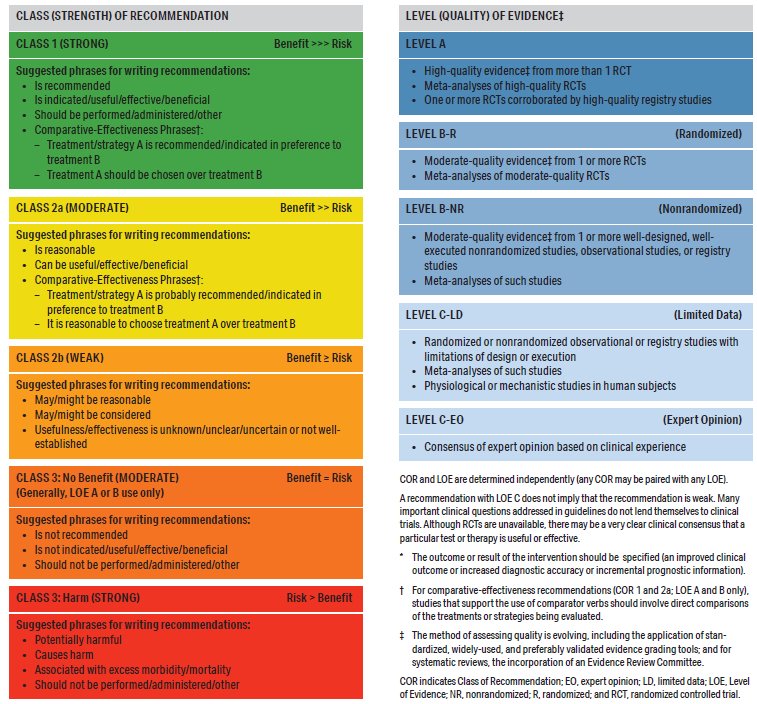 Table 3. Applying American College of Cardiology/American Heart Association Class of Recommendation and Level of Evidence to Clinical Strategies, Interventions, Treatments, or Diagnostic Testing in Patient Care* (Updated May 2019)
Clinical Assessment for PAD
25
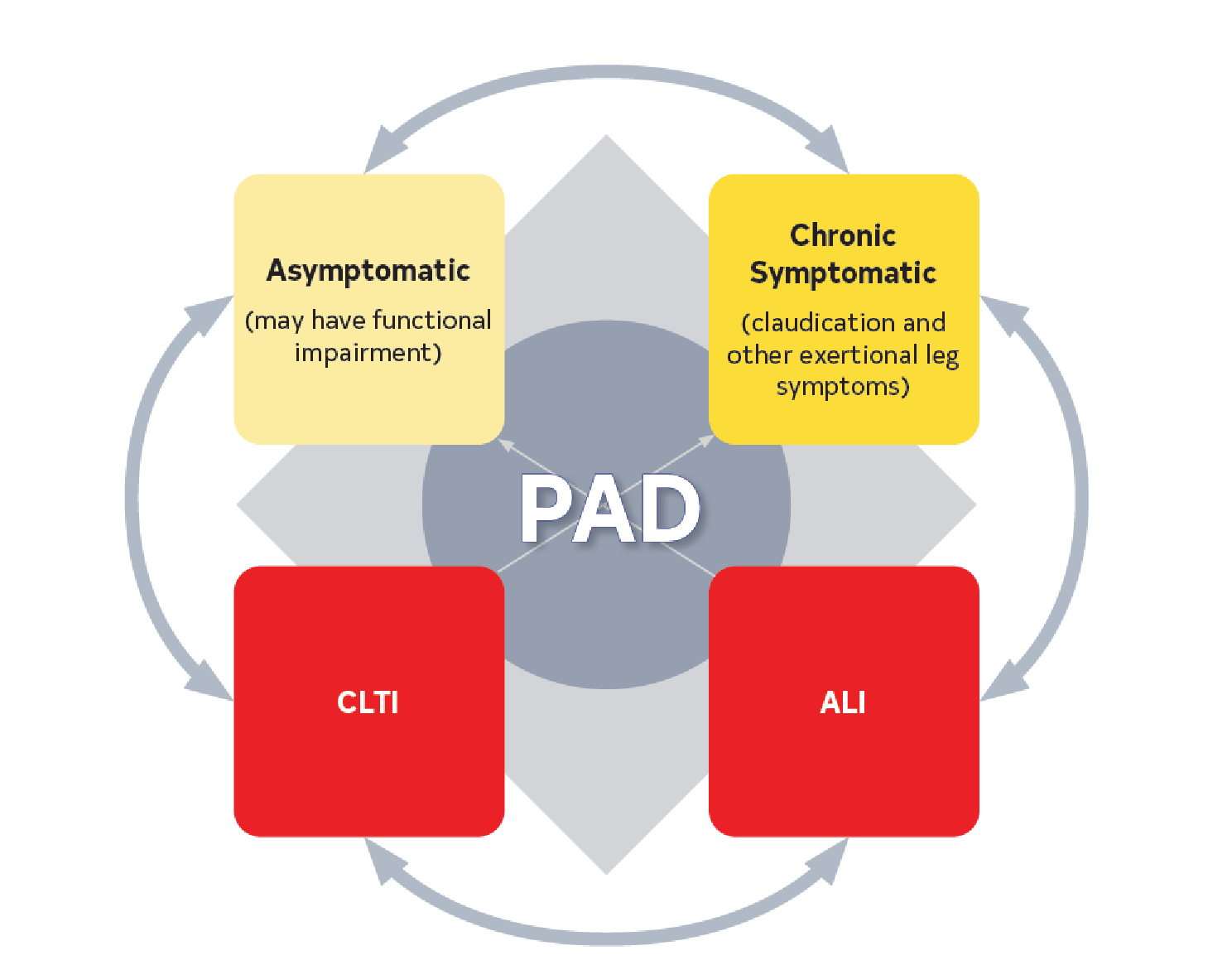 Figure 1. Clinical Subsets of PAD.
ALI indicates acute limb ischemia; CLTI, chronic limb-threatening ischemia; and PAD, peripheral artery disease.
26
Table 4. Clinical Subsets of Patients With PAD
ALI indicates acute limb ischemia; CLTI, chronic limb-threatening ischemia; PAD, peripheral artery disease; RCT, randomized controlled trial; and WIfI, wound, ischemia, and foot infection.
Table 4. Clinical Subsets of Patients With PAD (con’t.)
ALI indicates acute limb ischemia; CLTI, chronic limb-threatening ischemia; PAD, peripheral artery disease; RCT, randomized controlled trial; and WIfI, wound, ischemia, and foot infection.
28
Table 4. Clinical Subsets of Patients With PAD (con’t.)
ALI indicates acute limb ischemia; CLTI, chronic limb-threatening ischemia; PAD, peripheral artery disease; RCT, randomized controlled trial; and WIfI, wound, ischemia, and foot infection.
Table 4. Clinical Subsets of Patients With PAD (con’t.)
ALI indicates acute limb ischemia; CLTI, chronic limb-threatening ischemia; PAD, peripheral artery disease; RCT, randomized controlled trial; and WIfI, wound, ischemia, and foot infection.
30
History and Physical Examination to Assess for PAD
Table 5. Patients at Increased Risk for PAD
AAA indicates abdominal aortic aneurysm; and PAD, peripheral artery disease.
32
Table 6. History and Physical Examination Findings Suggestive of PAD
PAD indicates peripheral artery disease.
Table 7. Alternative Diagnosis for Leg Pain or Claudication Not Related to PAD (Normal Physiological Testing)
PAD indicates peripheral artery disease.
34
Table 7. Alternative Diagnosis for Leg Pain or Claudication Not Related to PAD (Normal Physiological Testing) (con’t.)
PAD indicates peripheral artery disease.
Diagnostic Testing for PAD
36
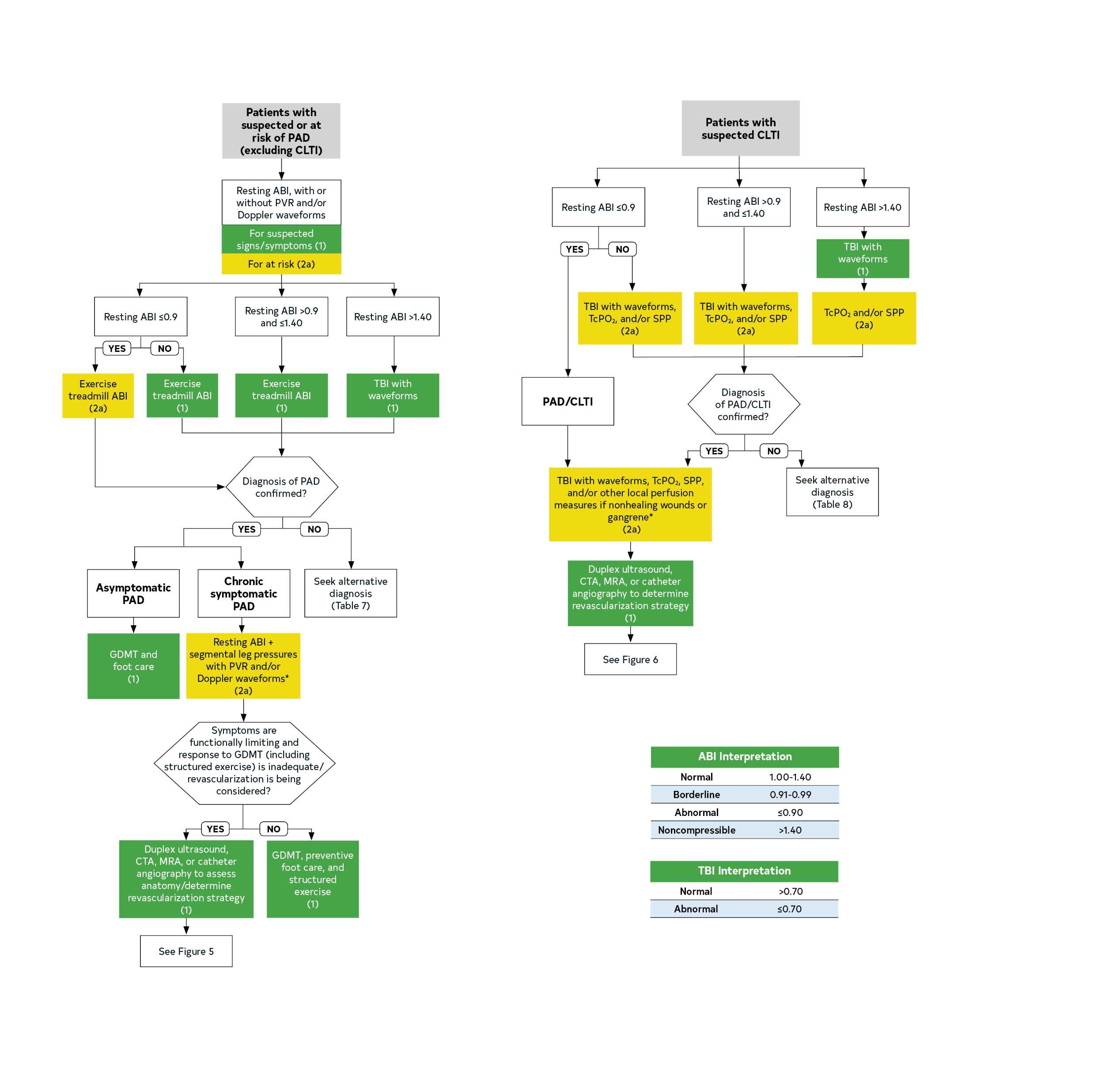 Figure 2. Algorithm for Diagnostic Testing for PAD.
Colors correspond to Table 3.
ABI indicates ankle-brachial index; CLTI, chronic limb-threatening ischemia; CTA, computed tomography angiography; GDMT, guideline-directed management and therapy; MRA, magnetic resonance angiography; PAD, peripheral artery disease; PVR, pulse volume recording, SPP, skin perfusion pressure; TBI, toe-brachial index; and TcPO2, transcutaneous oxygen pressure.
* If not already performed.
37
Resting ABI and Additional Physiological Testing
Resting ABI and Additional Physiological Testing (con’t.)
39
Resting ABI and Additional Physiological Testing (con’t.)
Resting ABI and Additional Physiological Testing (con’t.)
41
Table 8. Alternative Diagnoses for Nonhealing Lower Extremity Wounds With Normal Physiological Testing (Not PAD Related)
Table 8. Alternative Diagnoses for Nonhealing Lower Extremity Wounds With Normal Physiological Testing (Not PAD Related) (con’t.)
43
Imaging for PAD
Imaging for PAD (con’t.)
45
Special Considerations in PAD: Risk Amplifiers, Health Disparities, and PAD in Older Patients
46
Amplifiers of Cardiovascular and Limb-Related Risk in Patients With PAD
Table 9. PAD-Related Risk Amplifiers
48
Table 9. PAD-Related Risk Amplifiers (con’t.)
Table 9. PAD-Related Risk Amplifiers (con’t.)
50
Table 9. PAD-Related Risk Amplifiers (con’t.)
Table 9. PAD-Related Risk Amplifiers (con’t.)
52
Table 9. PAD-Related Risk Amplifiers (con’t.)
ABI indicates ankle-brachial index; ALI, acute limb ischemia; CAD, coronary artery disease; CKD, chronic kidney disease; CLTI, chronic limb-threatening ischemia; COMPASS, Cardiovascular Outcomes for People Using Anticoagulation Strategies; ESKD, end-stage renal disease; EUCLID, Examining Use of Ticagrelor in Peripheral Artery Disease; HR, hazard ratio; ICD, International Classification of Diseases: MACE, major adverse cardiovascular events; MALE, major adverse limb events; MI, myocardial infarction; OR, odds ratio; PAD, peripheral artery disease; VA, US Department of Veterans Affairs; and VOYAGER PAD, Vascular Outcomes Study of ASA (acetylsalicylic acid) Along with Rivaroxaban in Endovascular or Surgical Limb Revascularization for PAD.
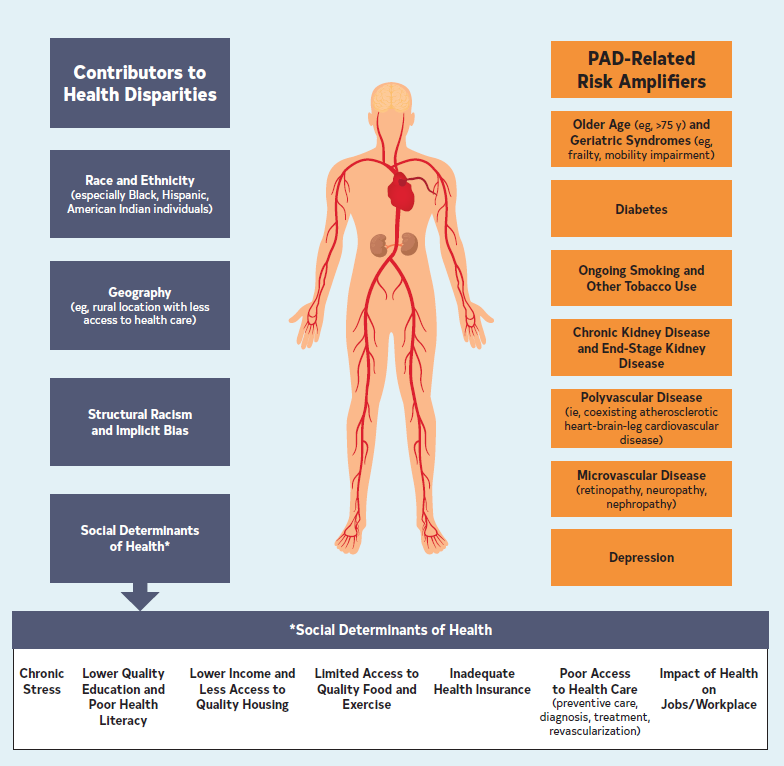 Figure 3. Health Disparities and PAD-Related Risk Amplifiers Increase Risk of MACE and MALE.
MACE indicates major adverse cardiovascular events; MALE, major adverse limb events; and PAD, peripheral artery disease.
54
Health Disparities in PAD
Considerations in Management of PAD in Older Patients
56
Table 10. Geriatric Syndromes and Considerations in the Management of PAD in Older Patients
ACE indicates angiotensin-enzyme converting; ARB, angiotensin-receptor blocker; CLTI, chronic limb-threatening ischemia; GDMT, guideline-directed management and therapy; GNRI, Geriatric Nutritional Risk Index; MACE, major adverse cardiovascular events; MALE, major adverse limb events; PAD, peripheral artery disease; and QOL, quality of life.
Table 10. Geriatric Syndromes and Considerations in the Management of PAD in Older Patients (con’t.)
ACE indicates angiotensin-enzyme converting; ARB, angiotensin-receptor blocker; CLTI, chronic limb-threatening ischemia; GDMT, guideline-directed management and therapy; GNRI, Geriatric Nutritional Risk Index; MACE, major adverse cardiovascular events; MALE, major adverse limb events; PAD, peripheral artery disease; and QOL, quality of life.
58
Table 10. Geriatric Syndromes and Considerations in the Management of PAD in Older Patients (con’t.)
ACE indicates angiotensin-enzyme converting; ARB, angiotensin-receptor blocker; CLTI, chronic limb-threatening ischemia; GDMT, guideline-directed management and therapy; GNRI, Geriatric Nutritional Risk Index; MACE, major adverse cardiovascular events; MALE, major adverse limb events; PAD, peripheral artery disease; and QOL, quality of life.
Table 10. Geriatric Syndromes and Considerations in the Management of PAD in Older Patients (con’t.)
ACE indicates angiotensin-enzyme converting; ARB, angiotensin-receptor blocker; CLTI, chronic limb-threatening ischemia; GDMT, guideline-directed management and therapy; GNRI, Geriatric Nutritional Risk Index; MACE, major adverse cardiovascular events; MALE, major adverse limb events; PAD, peripheral artery disease; and QOL, quality of life.
60
Medical Therapy and Preventive Footcare for Patients With PAD
61
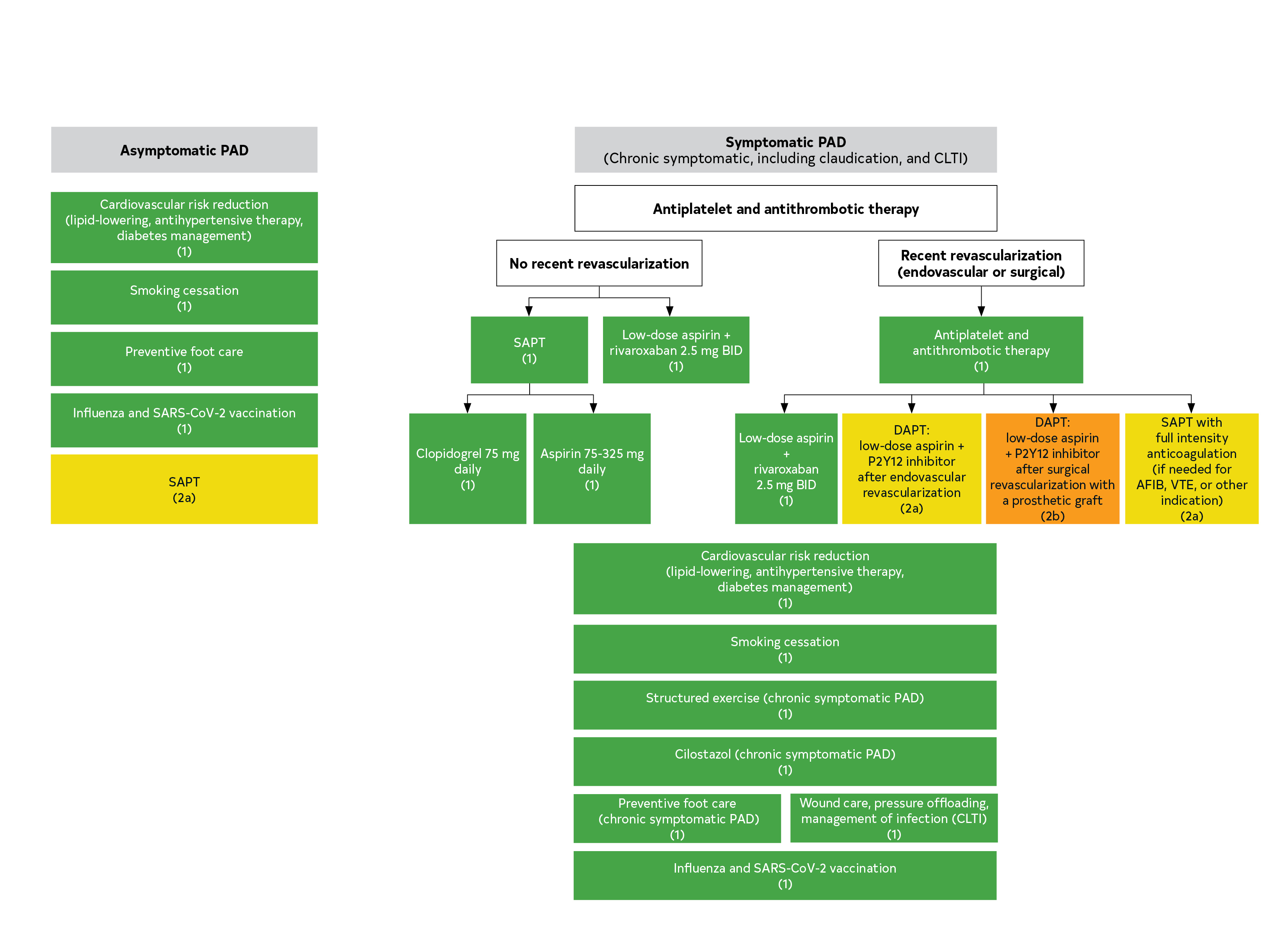 Figure 4. Medical Therapy and Foot Care for PAD.
Colors correspond to Table 3.
Antiplatelet and Antithrombotic Therapy for PAD
63
Antiplatelet and Antithrombotic Therapy for PAD (con’t.)
Antiplatelet and Antithrombotic Therapy for PAD (con’t.)
65
Antiplatelet and Antithrombotic Therapy for PAD (con’t.)
Lipid-Lowering Therapy for PAD
67
Table 11. High-, Moderate-, and Low-Intensity Statin Therapy*
*Percent reductions are estimates from data across large populations. Individual responses to statin therapy varied in the RCTs and should be expected to vary in clinical practice.  
†LDL-C lowering that should occur with the dosage listed below each intensity. 
‡Although simvastatin 80 mg was evaluated in RCTs, initiation of simvastatin 80 mg or titration to 80 mg is not recommended by the FDA because of the increased risk of myopathy, including rhabdomyolysis.
Table 11. High-, Moderate-, and Low-Intensity Statin Therapy* (con’t.)
Percent LDL-C reductions with the statin medications used in clinical practice (atorvastatin, rosuvastatin, simvastatin) were estimated using the median reduction in LDL-C from the VOYAGER database.  Reductions in LDL-C for other statin medications (fluvastatin, lovastatin, pitavastatin, pravastatin) were identified according to FDA-approved product labeling in adults with dyslipidemia, primary hypercholesterolemia, and mixed dyslipidemia.
FDA indicates US Food and Drug Administration; LDL-C, low-density lipoprotein cholesterol; RCT, randomized controlled trial; and VOYAGER PAD, Vascular Outcomes Study of ASA [acetylsalicylic acid] Along with Rivaroxaban in Endovascular or Surgical Limb Revascularization for Peripheral Artery Disease.
69
Antihypertensive Therapy for PAD
Smoking Cessation for PAD
71
Diabetes Management for PAD
Other Medical Therapies for Cardiovascular Risk Reduction in PAD
73
Other Medical Therapies for Cardiovascular Risk Reduction in PAD (con’t.)
Medications for Leg Symptoms in Chronic Symptomatic PAD
75
Medications for Leg Symptoms in Chronic Symptomatic PAD (con’t.)
Preventive Foot Care for PAD
77
Preventive Foot Care for PAD (con’t.)
Table 12. Risk Factors for Development of Foot Ulcers or Amputation Among Patients With PAD
CKD indicates chronic kidney disease; ESKD, end-stage kidney disease; and PAD, peripheral artery disease.
79
Table 13. Components of a Comprehensive Foot Evaluation for Patients With PAD
CAD indicates coronary artery disease; CKD, chronic kidney disease; CLTI, chronic limb-threatening ischemia; CVD, cardiovascular disease, and PAD, peripheral artery disease.
Table 13. Components of a Comprehensive Foot Evaluation for Patients With PAD (con’t.)
CAD indicates coronary artery disease; CKD, chronic kidney disease; CLTI, chronic limb-threatening ischemia; CVD, cardiovascular disease, and PAD, peripheral artery disease.
81
Exercise Therapy for PAD
82
Exercise Therapy for PAD
Exercise Therapy for PAD (con’t.)
84
Table 14. Structured Exercise Programs for PAD
Structured exercise programs are planned by qualified health care professional(s) and provide recommendations for exercise training with a goal of improving functional status over time. Structured exercise programs for PAD are classified as SET or a structured community-based exercise program. Structured community-based exercise programs include home-based programs.
PAD indicates peripheral artery disease.
Table 14. Structured Exercise Programs for PAD (con’t.)
Structured exercise programs are planned by qualified health care professional(s) and provide recommendations for exercise training with a goal of improving functional status over time. Structured exercise programs for PAD are classified as SET or a structured community-based exercise program. Structured community-based exercise programs include home-based programs.
PAD indicates peripheral artery disease.
86
Revascularization for Asymptomatic PAD
87
Revascularization for Asymptomatic PAD
Revascularization for Claudication (Chronic Symptomatic PAD)
89
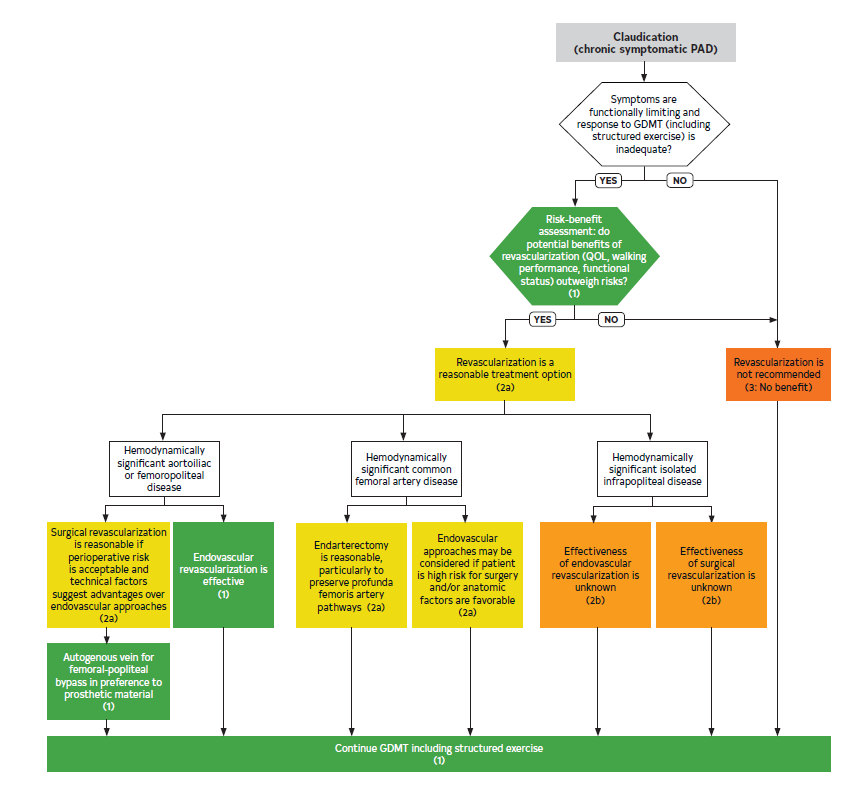 Figure 5.  Algorithm for Revascularization for Claudication (Chronic Symptomatic PAD).
Colors correspond to Table 3.
GDMT indicates guideline-directed management and therapy; PAD, peripheral artery disease; and QOL, quality of life.
90
Revascularization for Claudication (con’t.)
92
Revascularization for Claudication (con’t.)
Revascularization for Claudication (con’t.)
94
Conduit for Surgical Revascularization for Femoropopliteal Disease
Management of CLTI
96
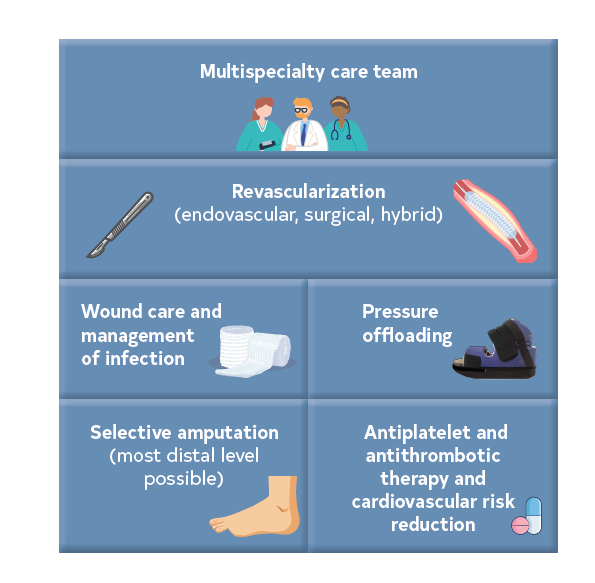 Figure 6.  Components of Care for CLTI.
CLTI indicates chronic limb-threatening ischemia.
97
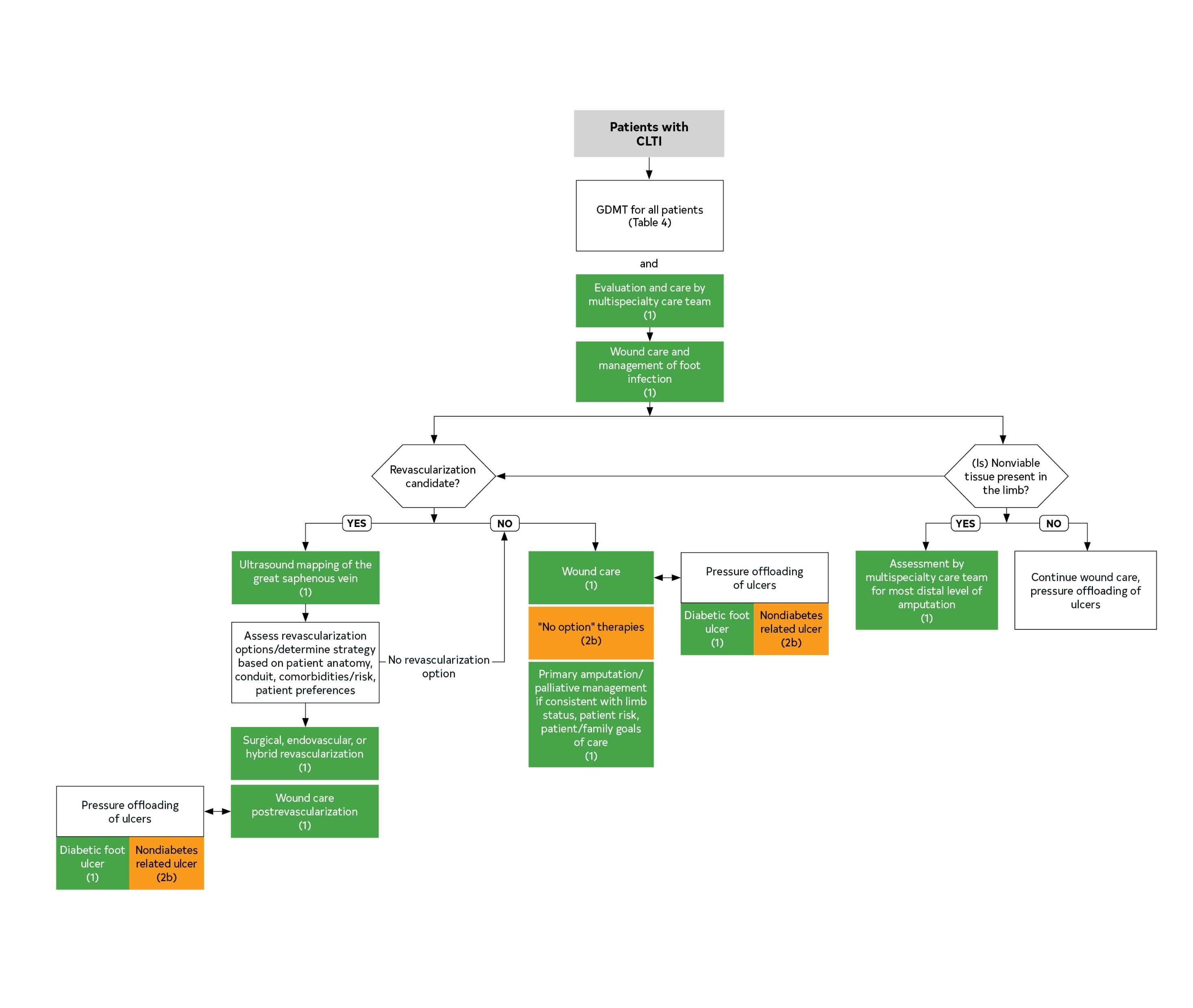 Figure 7.  Algorithm for Management of CLTI.
Colors correspond to Table 3.
CLTI indicates chronic limb-threatening ischemia, GDMT, guideline-directed management and therapy; PAD, peripheral artery disease; and QOL, quality of life.
Team-Based Care for CLTI
99
Table 15. Multispecialty Care Team for PAD
CLTI indicates chronic limb-threatening ischemia; and PAD, peripheral artery disease.
Table 16. Factors That May Influence Revascularization Strategy for CLTI
CKD indicates chronic kidney disease; and CLTI, chronic limb-threatening ischemia.
101
Table 16. Factors That May Influence Revascularization Strategy for CLTI (con’t.)
CKD indicates chronic kidney disease; and CLTI, chronic limb-threatening ischemia.
Revascularization for CLTI
103
Revascularization for CLTI (con’t.)
Revascularization for CLTI (con’t.)
105
Pressure Offloading for CLTI
Wound Care and Management of Infection for CLTI
107
Table 17. Components of Wound Care for Patients With CLTI
Approach to the “No Option” Patient With CLTI
109
Anatomic Classification of the No-Option Patient With CLTI
CLTI indicates chronic limb-threatening ischemia; GLASS, Global Limb Anatomic Staging System; and WIfI, wound, ischemia, and foot infection.
Amputation for CLTI
111
Amputation for CLTI (con’t.)
Table 19. Major Factors Influencing QOL Among Amputees
QOL indicates quality of life.
113
Acute Limb Ischemia
114
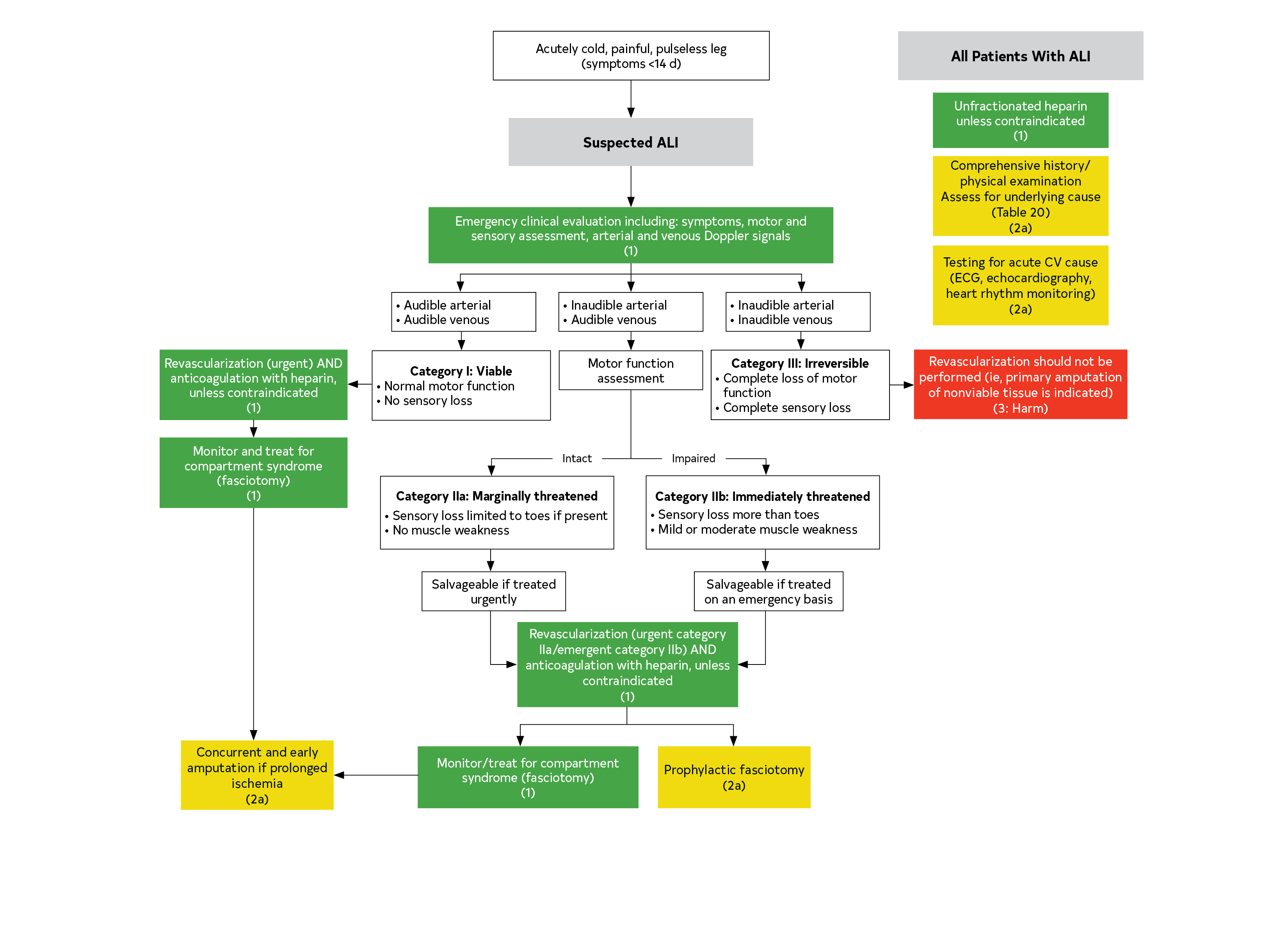 Figure 8. Algorithm for Diagnosis and Management of ALI.
Colors correspond to Table 3.
ALI indicates acute limb ischemia; CV, cardiovascular; and ECG, electrocardiogram.
Initial Clinical Evaluation and Diagnostic Approach to ALI
116
Revascularization for ALI
Revascularization for ALI (con’t.)
118
Adjunctive Therapies to Minimize Tissue Loss in ALI
Anticoagulation for ALI
120
Diagnostic Evaluation for the Cause of ALI
Table 20. Underlying Causes of ALI
Underlying PAD with acute thrombosis
Thrombosis at sites of arterial stenosis
Artery to artery embolization
Thrombosis of previous bypass grafts
Arterial stent thrombosis
 
Cardiac embolization
Atrial fibrillation (ie, left atrial/appendage thrombus)
Other intracardiac thrombus (eg, left ventricular thrombus due to cardiomyopathy)
Infective endocarditis
Valvular heart disease (eg, mitral stenosis)
Intracardiac shunt including paradoxical embolization across a patent foramen ovale
 
Iatrogenic/access site-related thrombosis (eg, postfemoral access for catheterization)
 
Aortic or arterial dissection 
 
Arterial trauma
 
Arterial aneurysm-related thromboembolism (eg, popliteal artery)
ALI indicates acute limb ischemia; COVID-19, coronavirus disease 2019; and PAD, peripheral artery disease.
122
Table 20. Underlying Causes of ALI (con’t.)
Hypercoagulable states
Antiphospholipid antibody syndrome
Heparin-induced thrombocytopenia
Cancer-associated arterial thrombosis 
Others
 
Cancer therapy–associated thrombosis 
Platinum-based chemotherapy
Tyrosine kinase inhibitors
Others
 
Other systemic proinflammatory states
Vasculitis
Sepsis
Viral illness, including COVID-19
Other infectious processes
 
Popliteal artery entrapment syndrome
ALI indicates acute limb ischemia; COVID-19, coronavirus disease 2019; and PAD, peripheral artery disease.
Longitudinal Follow-Up of PAD
124
Longitudinal Follow-Up of PAD
125
Longitudinal Follow-Up of PAD (con’t.)
Longitudinal Follow-Up of PAD (con’t.)
127
Abbreviations
Abbreviations (con’t.)
129